Configuración del facebook
Compartir recursos en facebook
Para poder dar inicio a la configuración de privacidad damos clic en cuenta y escogemos la opción configuración de privacidad.
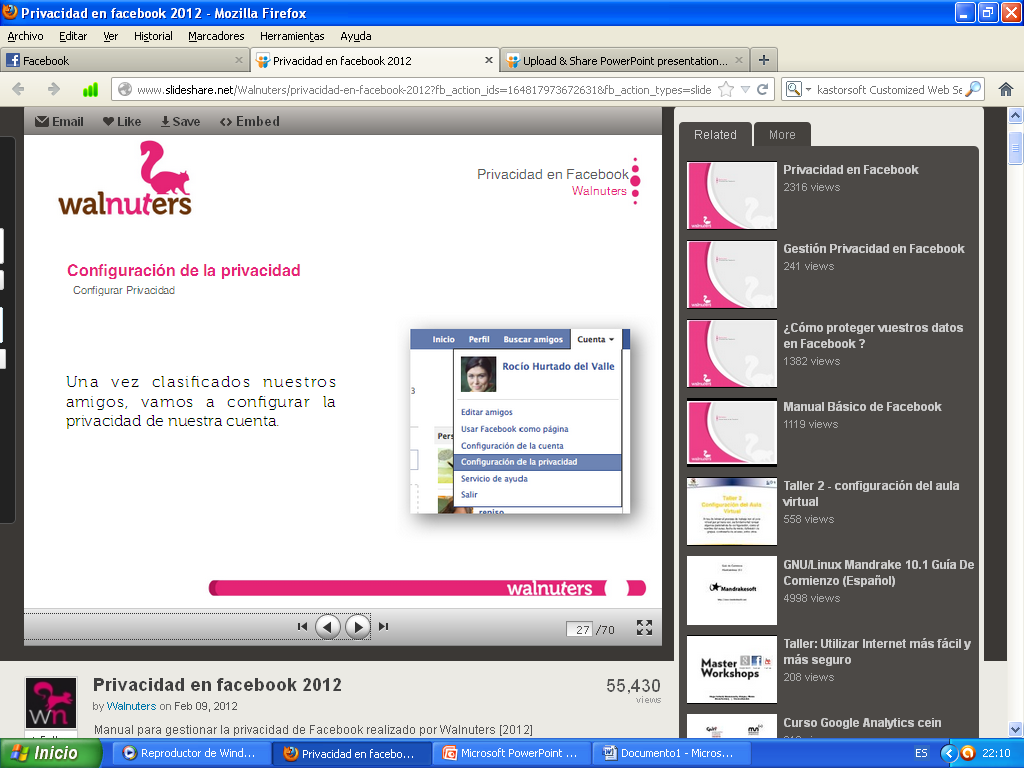 En el primer paso ingresamos a la configuración de privacidad y a las preguntas que nos aparecen ponemos la opción “SOLO AMIGOS”.
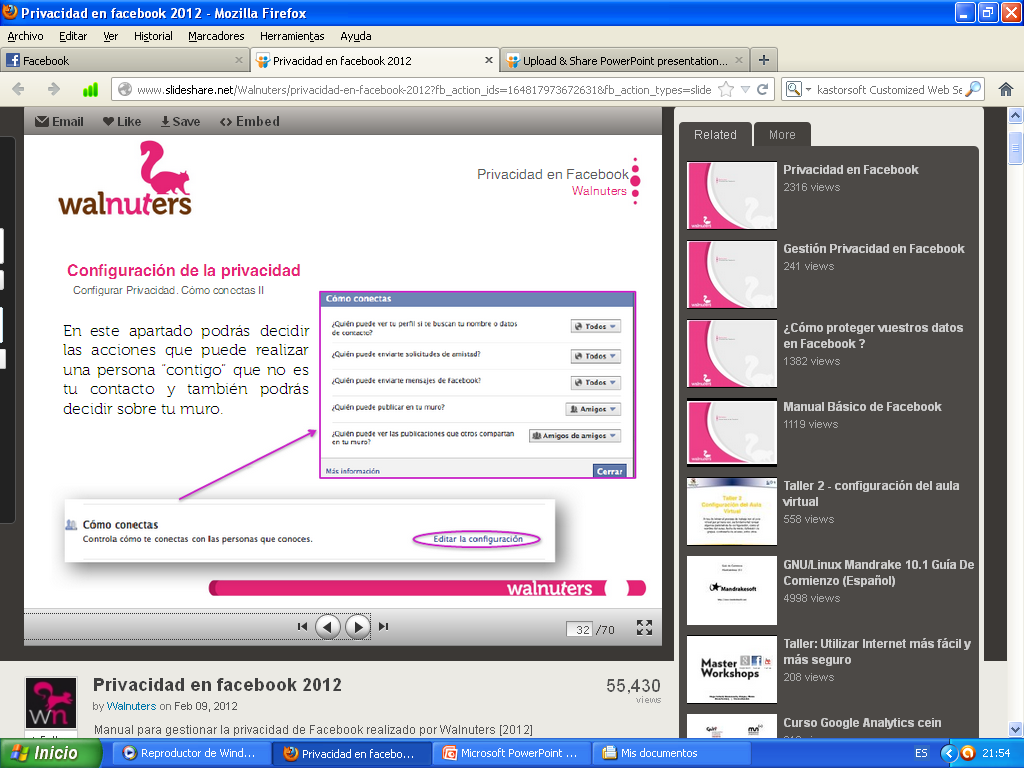 Al escoger la opción de personalizar puede decir que solo vean tus publicaciones las personas autorizadas.
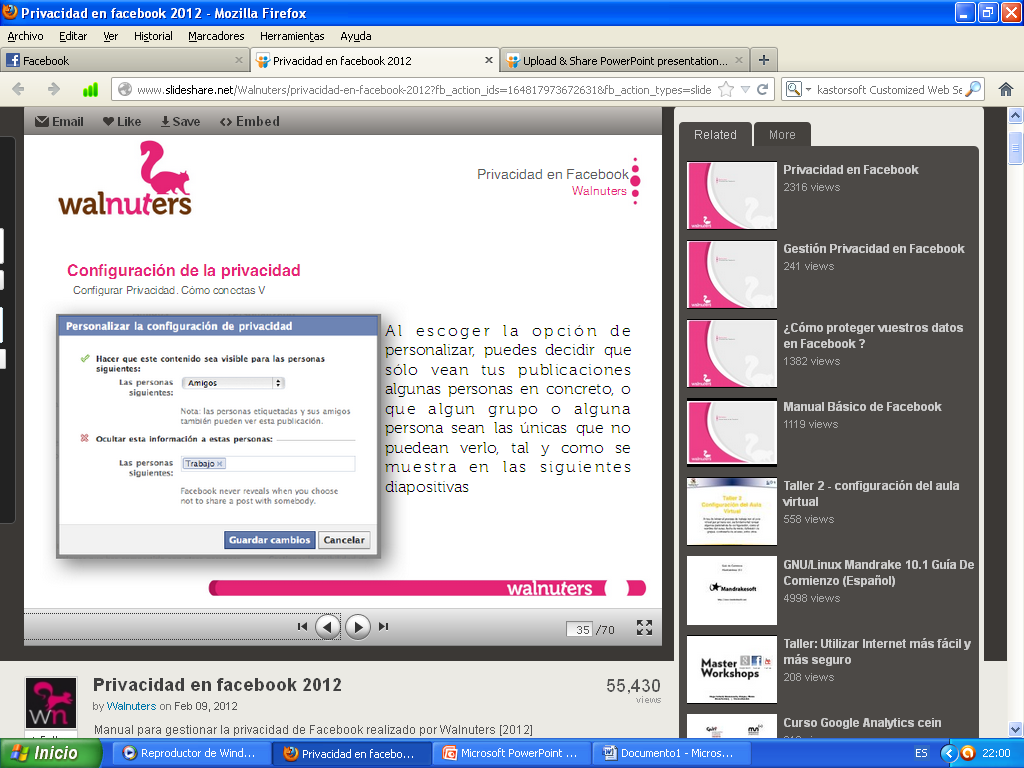 Si deseas tener mas privacidad puedes bloquear a una persona solo escribiendo su nombre o correo electrónico
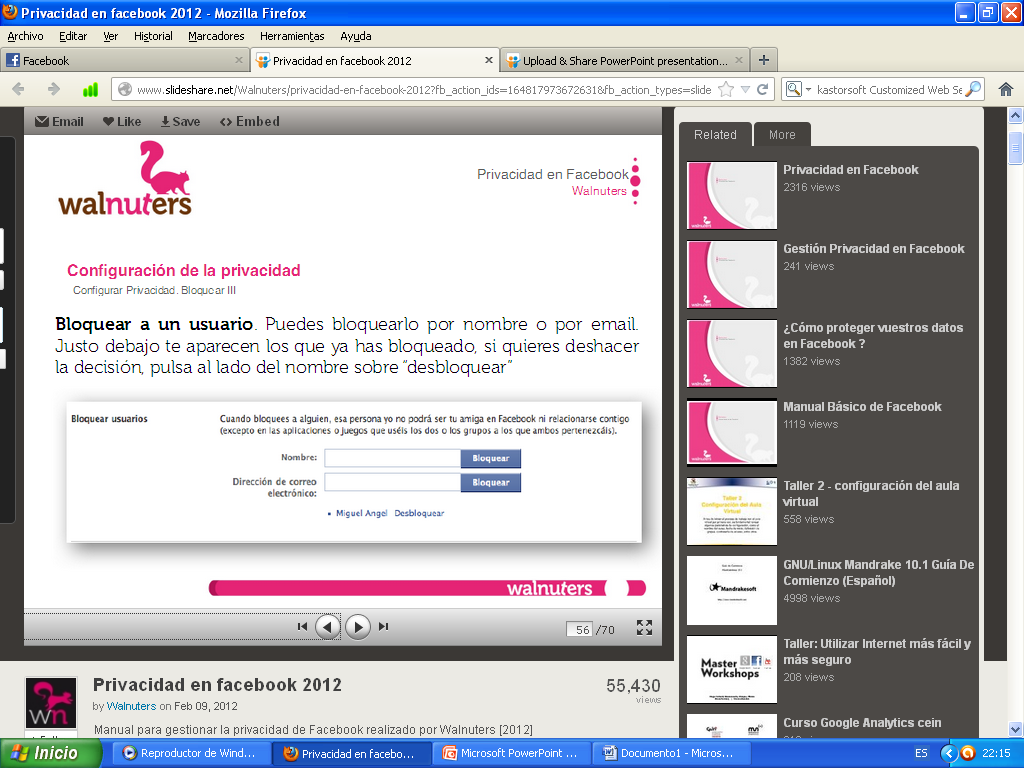 Si deseas mejorar tu privacidad puedes bloquear invitaciones que no deseas escribiendo el nombre de quien te envié aquellas invitaciones.
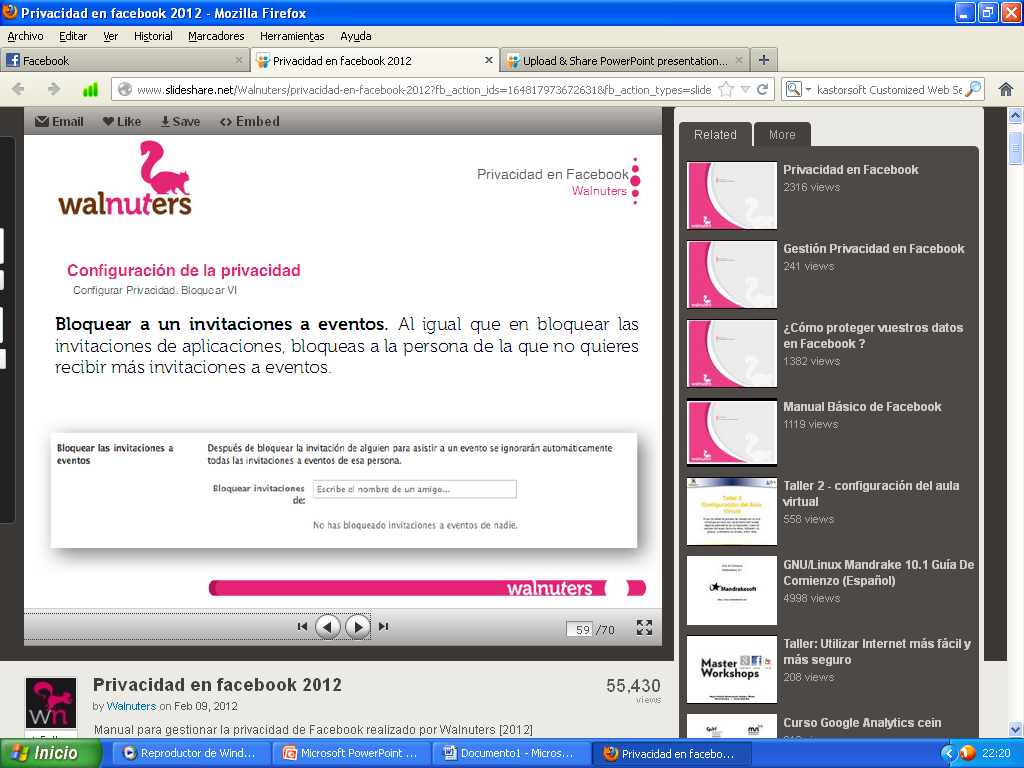